Semantisatieverhaal B:
Op Instagram volg ik Lisa. Zij geeft veel slimme tips over geld sparen als je een klein budget hebt. Het budget is het geld dat je ergens aan kunt uitgeven. Gisteren zag ik ook een andere interessante story van Lisa. Die ging over respecteren, en gunstig of goed met elkaar omgaan. Respecteren betekent naleven of volgen. Die story had heel veel likes en opmerkingen gekregen. Het verhaal had dus een beduidende, een behoorlijke impact. Ik vertel je in grote lijnen, dus zonder veel details, waar de story over ging. 
Lisa pleitte voor respect in haar story. Pleiten voor betekent proberen om iets voor elkaar te krijgen. Ze had het over het belang, het voordeel, van respect. Ze sprak ook over hoe erg het schenden van respect is. Schenden betekent zich niet houden aan of overtreden. Ze benadrukte dat simpele gebaren van vriendelijkheid een grote betekenis kunnen hebben. Maak een praatje met een eenzame man, help een onbekende, toon interesse in iemand die anders is dan jij. En dat gaat ook jou en mij aan. Dat is ook belangrijk voor jou en mij. Ga dat contact aan, ook als je dat spannend vindt. Lisa is ervan overtuigd dat dit veel effect heeft op de lange termijn, voor een lange tijd. Met haar verhaal wil ze zorgen voor een wereld waarin respect en vriendelijkheid normaal zijn.
Wat vind jij van zo’n verhaal? Ben jij het met haar eens?
B
[Speaker Notes: Woordenoverzicht

respecteren = naleven, volgen
gunstig = goed, dat wat voordeel geeft
in grote lijnen = ongeveer, zonder veel details
beduidend = aanzienlijk, behoorlijk
schenden = zich niet houden aan, overtreden
het budget = het geld dat je ergens aan kunt uitgeven
het belang = het voordeel, dat wat belangrijk is
aangaan = belangrijk zijn voor
de termijn = de periode, de bepaalde tijd
pleiten voor = (met woorden) proberen om iets voor elkaar te krijgen]
Gerarda Das
Marjan ter Harmsel
Mandy Routledge
Francis Vrielink
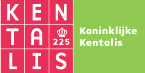 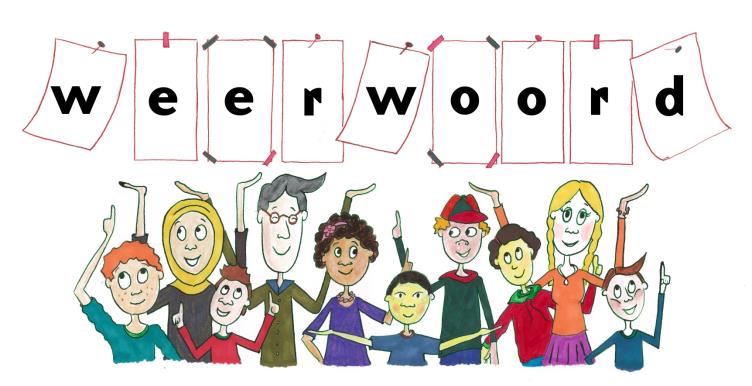 Week 26 – 27 juni 2023
Niveau B
het budget
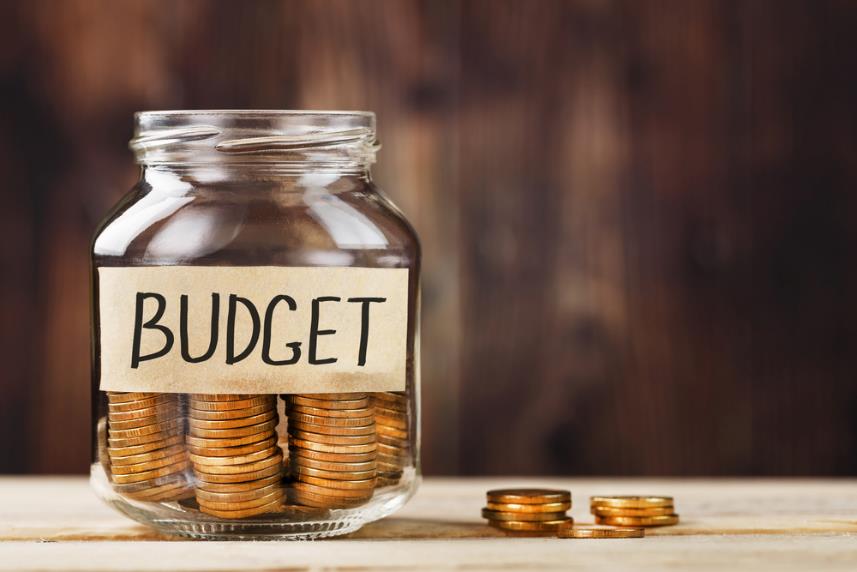 gunstig
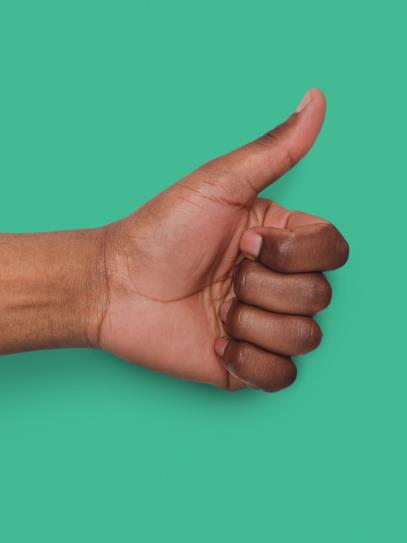 respecteren
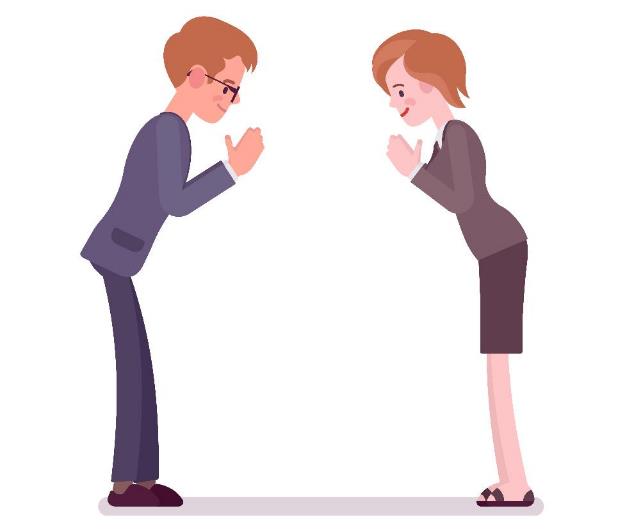 beduidend
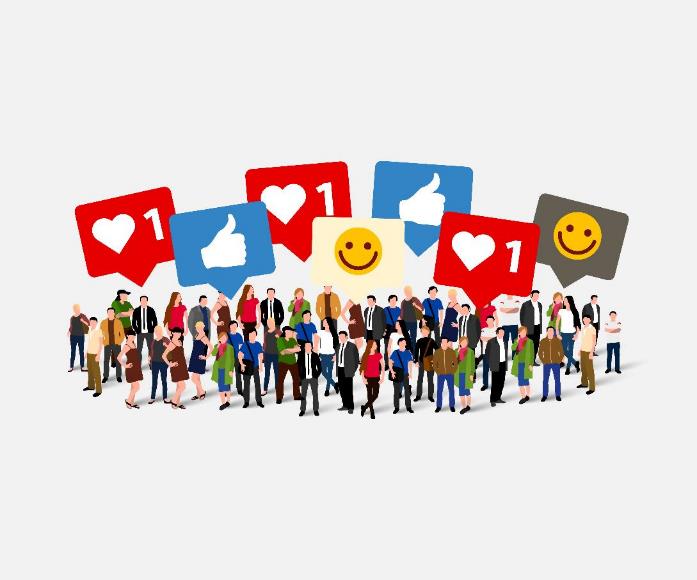 in grote lijnen
ongeveer:
……
……
……
pleiten voor
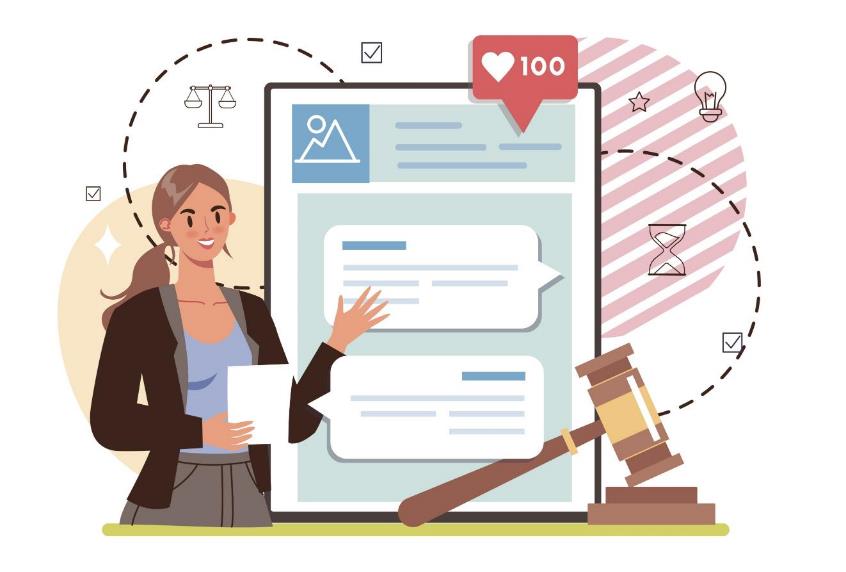 het belang
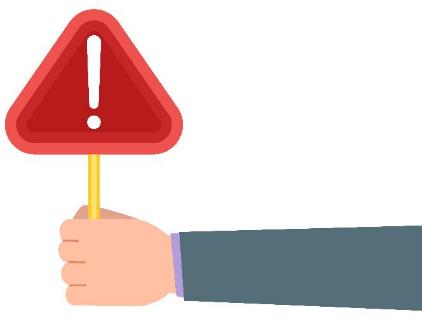 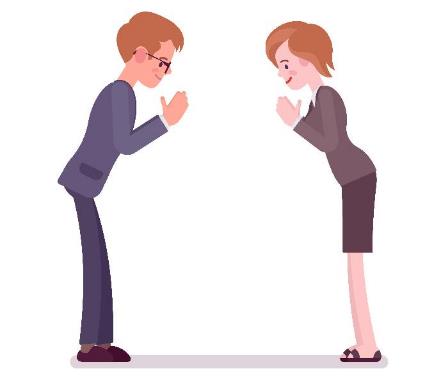 schenden
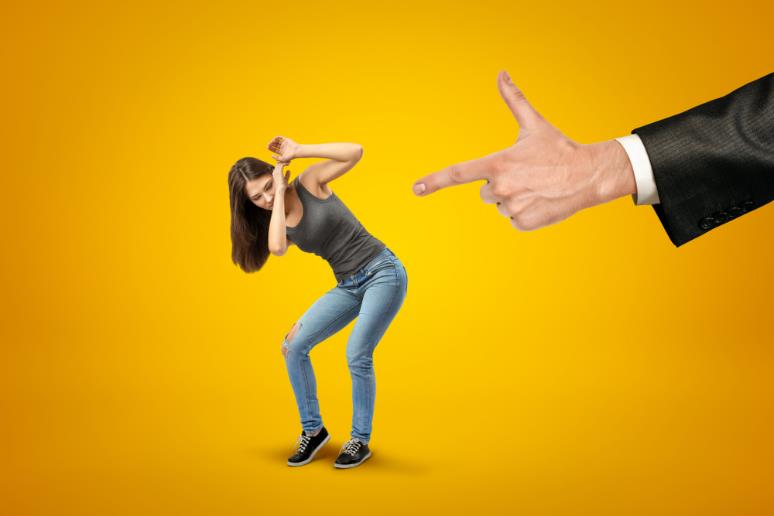 aangaan
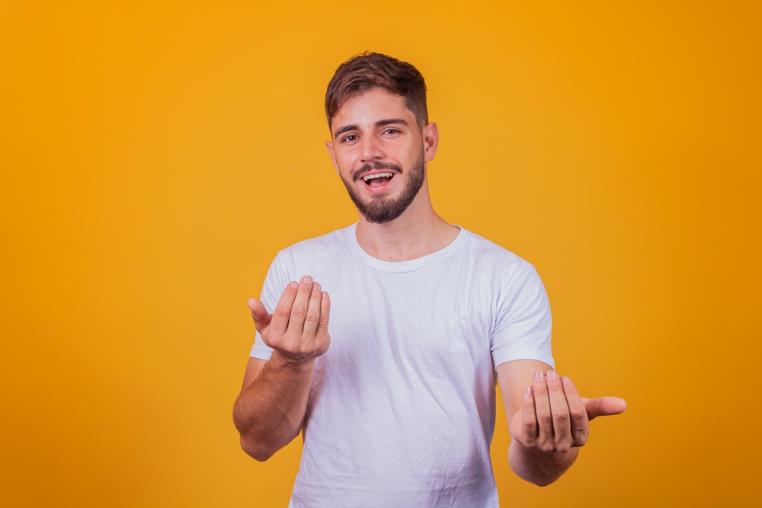 de termijn
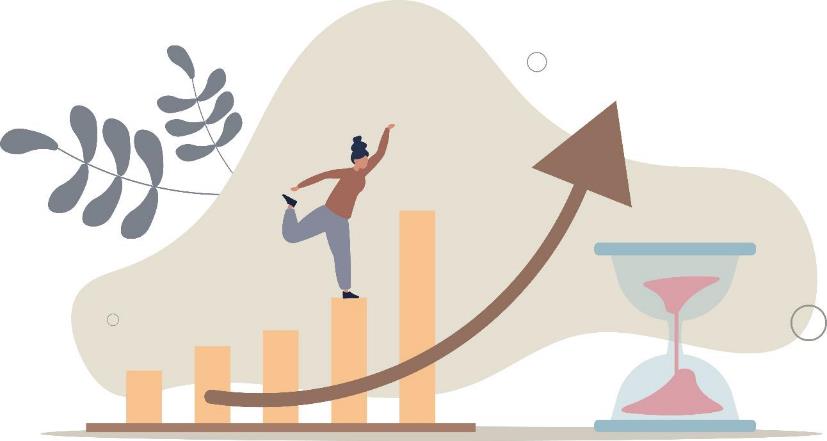 Op de woordmuur:
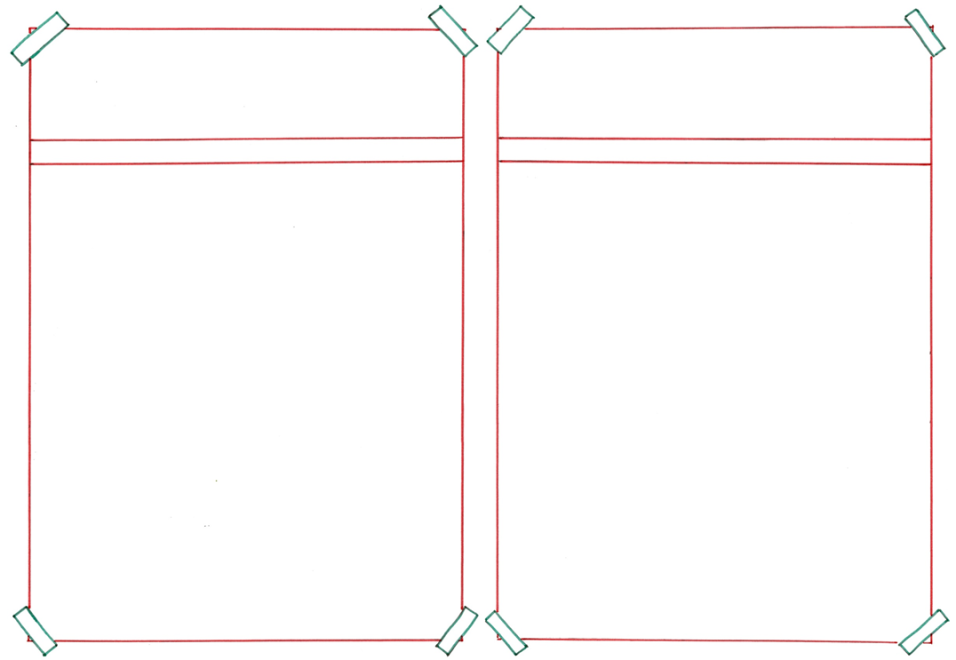 in grote lijnen
gedetailleerd
= met veel bijzonderheden (details)

 
 
 
 
  Ik zal het jullie gedetailleerd vertellen.
= ongeveer, zonder veel details

 
 
 
 


   Ik zal het jullie in grote lijnen vertellen.
ongeveer:
……
……
……
heel precies:
……		5.  ……
……		6.  ……
……		7.  ……
……		8.  ……
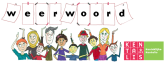 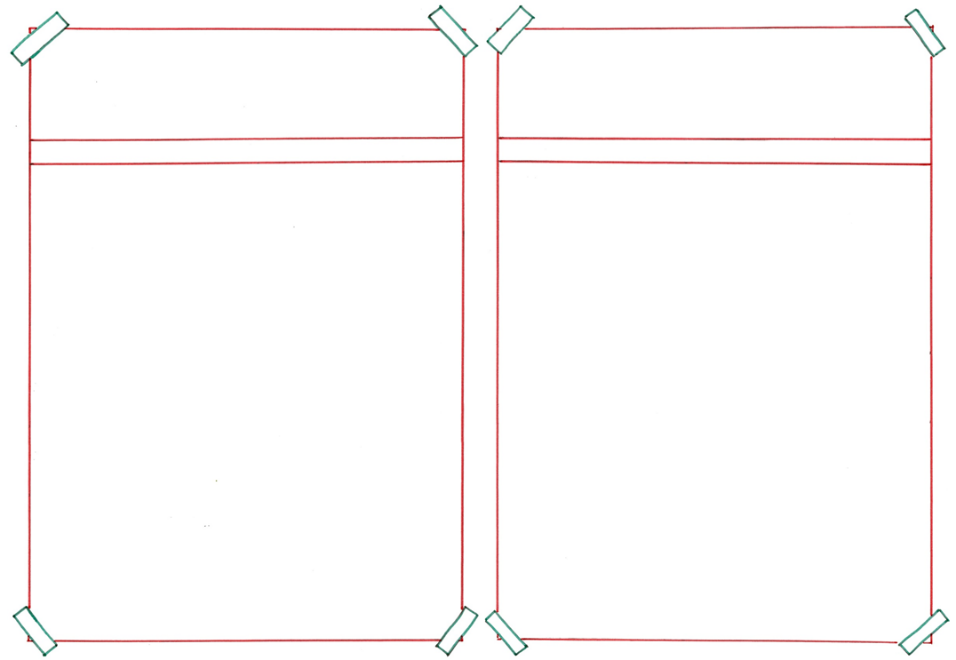 beduidend
onbeduidend
= niet belangrijk, klein
 
 
 
 
 
  

Mijn weekendverhaal is meestal onbeduidend.
= aanzienlijk, behoorlijk
  
 
 

 
   
Het verhaal had een beduidende impact.
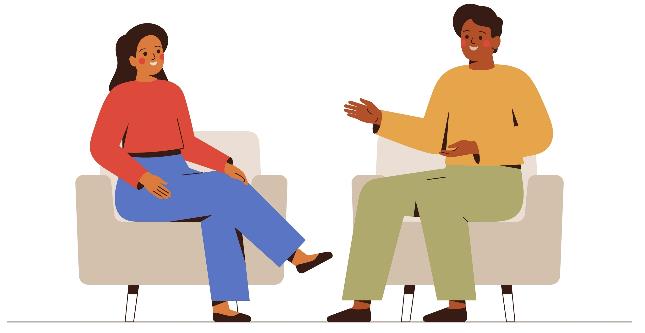 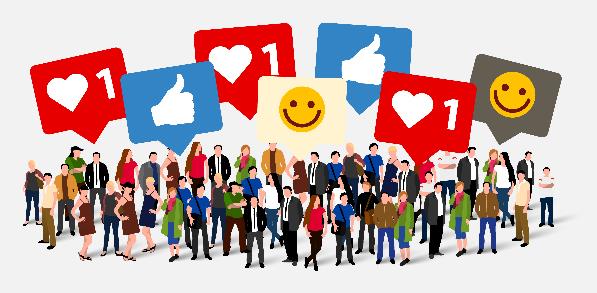 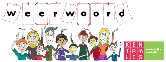 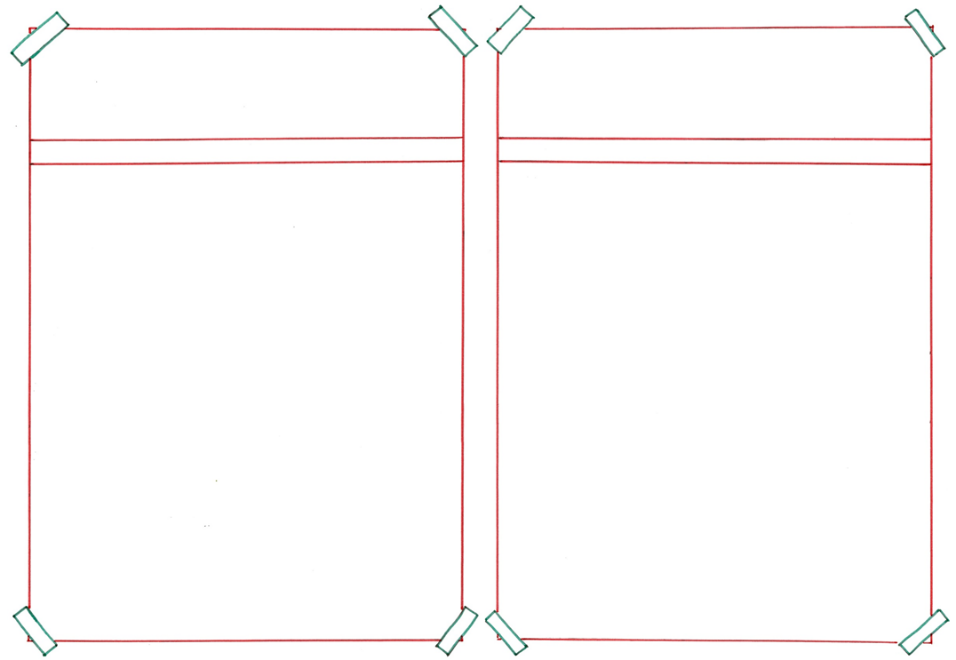 gunstig
ongunstig
= niet goed
 
 
 
 
 
  


Het weer was ongunstig deze lente.
= goed, dat wat voordeel geeft

  
 

 

 Haar story ging over gunstig met elkaar omgaan.
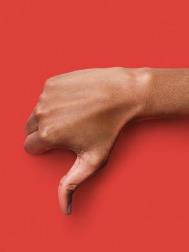 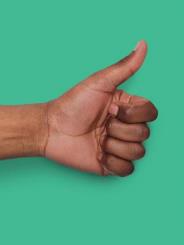 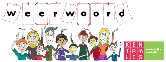 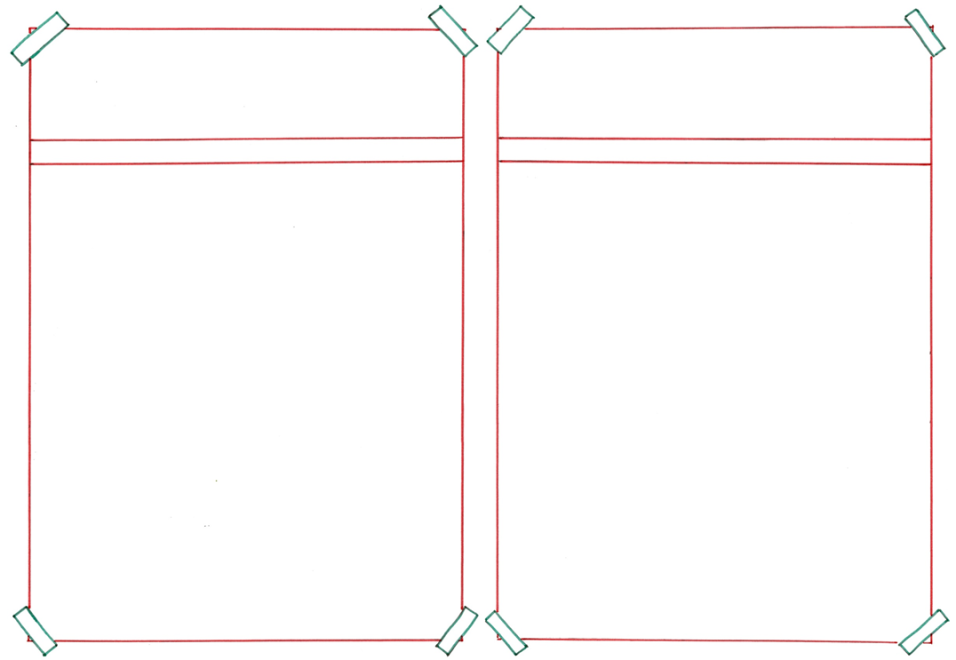 zich aan
schenden
iets houden
= zich niet houden aan, overtreden

 
  

  



Zij schendt het respect voor haar.
= doen wat je hebt afgesproken










Zij gaan zich houden aan de belofte goed voor elkaar te zorgen.
“Ja, dat beloof ik!”
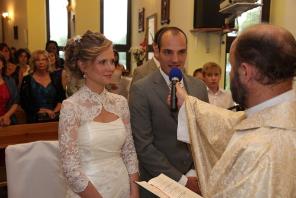 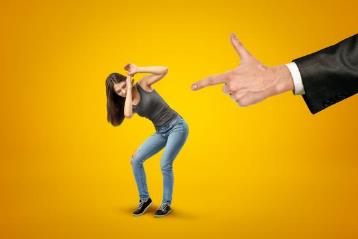 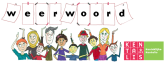 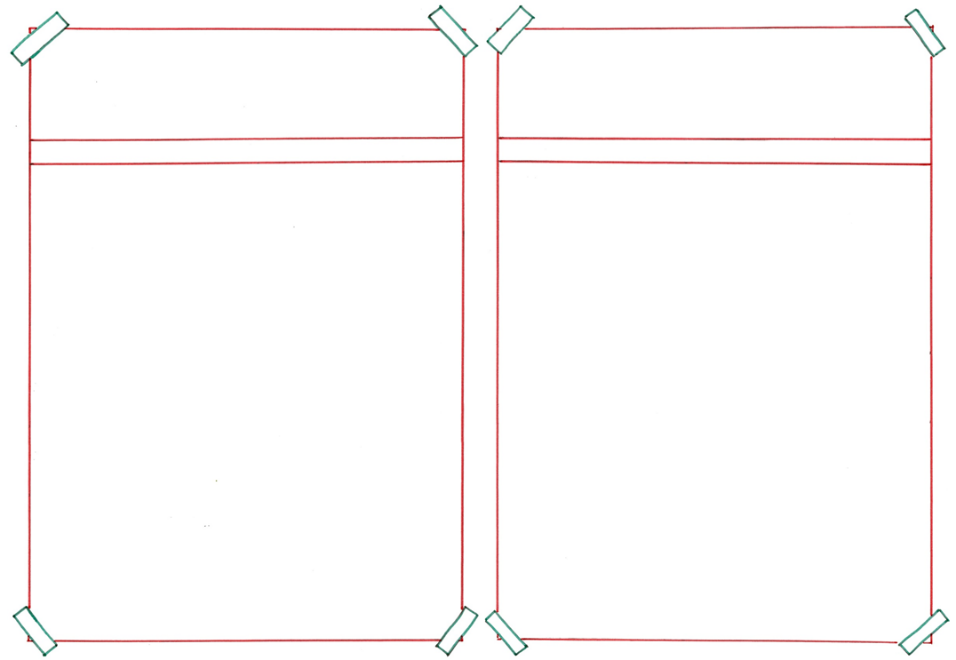 aangaan
niet gelden voor
= niet van toepassing zijn 
 
 
 
 
  


Die regels gelden niet voor mij.
= belangrijk zijn voor

  
 
 

 
 
  Respect voor elkaar hebben gaat ook jou en mij aan.
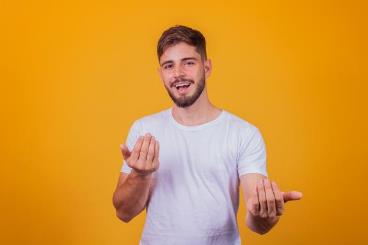 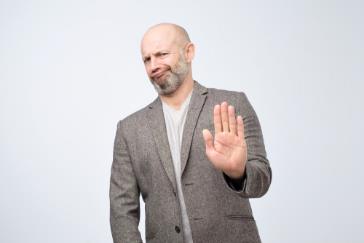 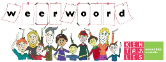 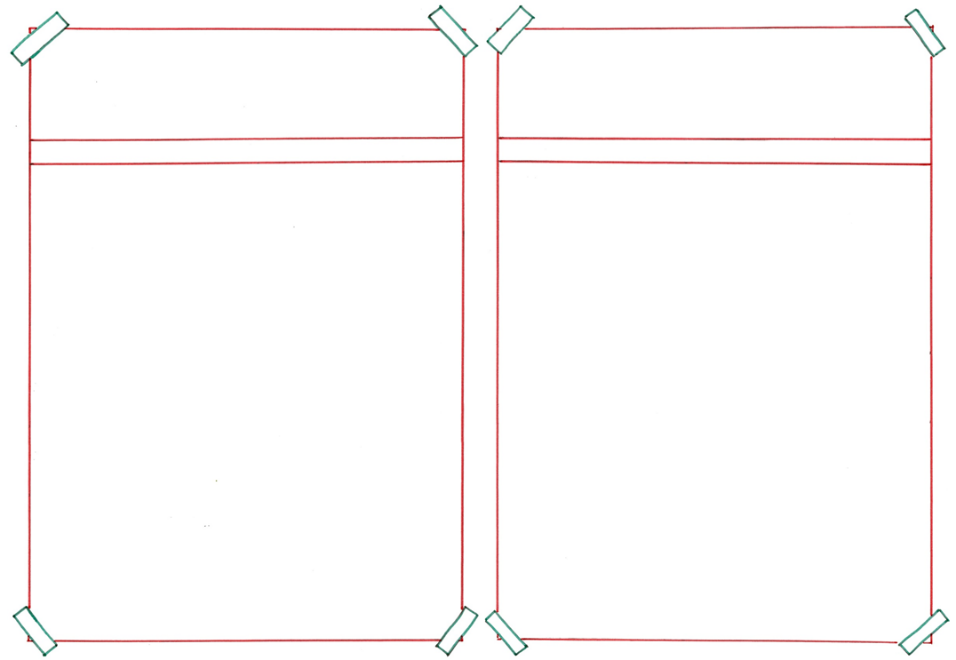 de
het belang
zinloosheid
= zonder nut of doel
 
 
 
 
 
  


Hij had het over de zinloosheid van oorlog.
= het voordeel, dat wat belangrijk is

  
 

 

Ze had het over het belang van respect.
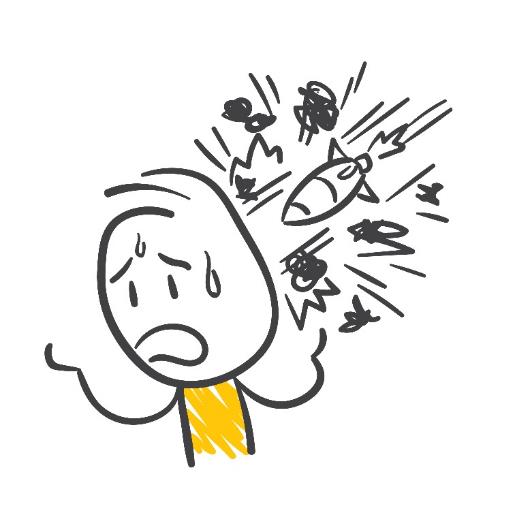 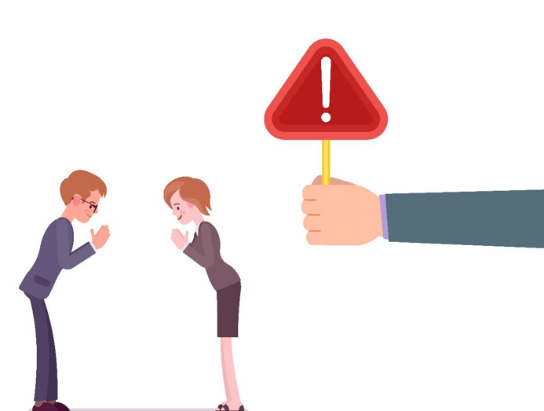 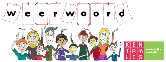 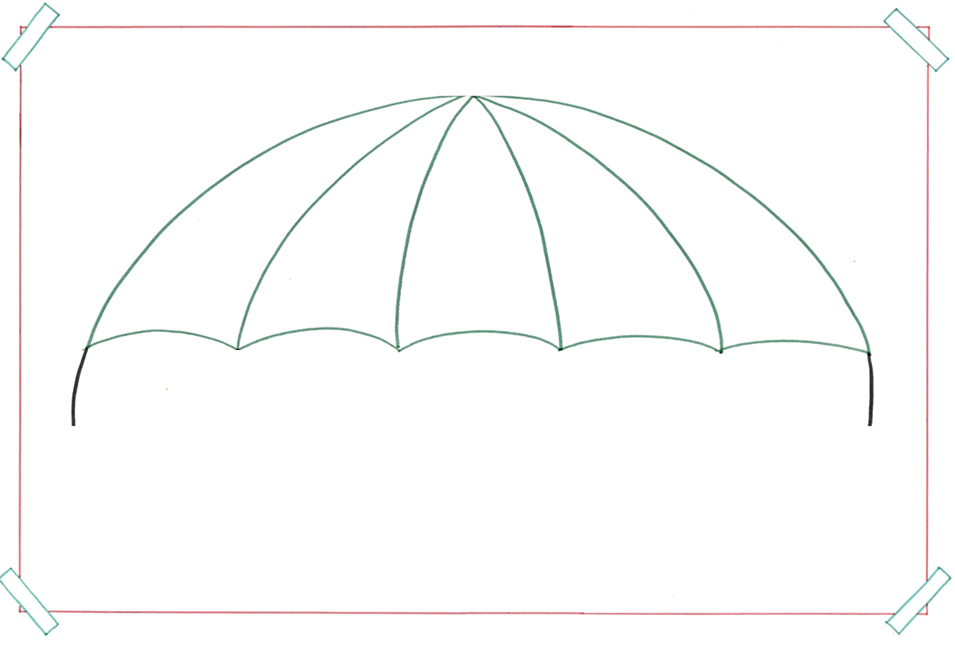 het budget
= het geld dat je ergens aan kunt uitgeven
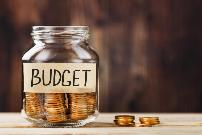 het boodschappenbudget
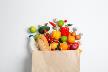 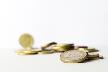 het vakantiebudget
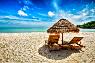 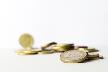 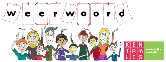 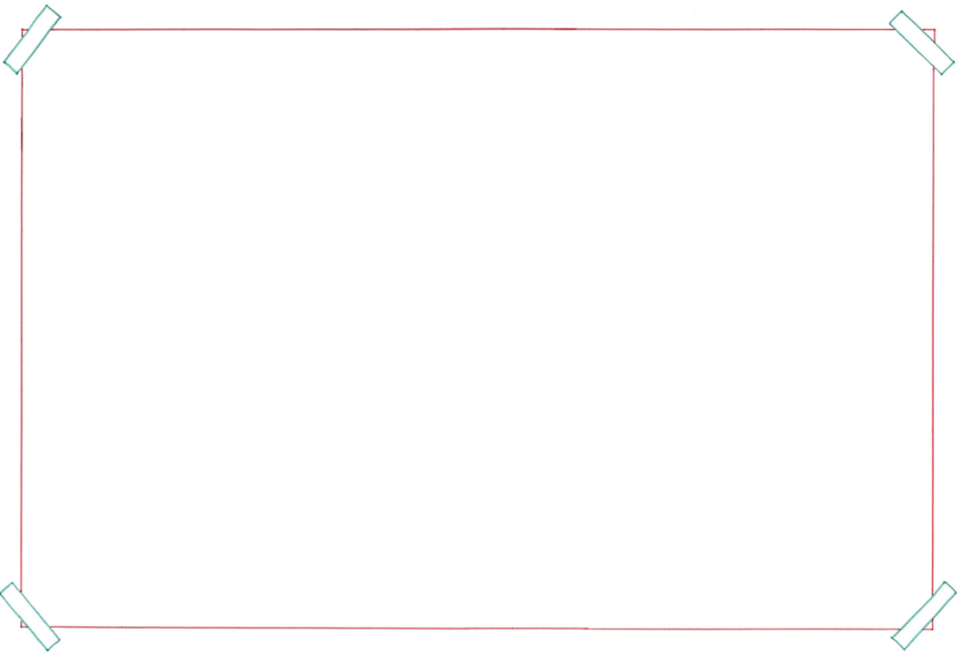 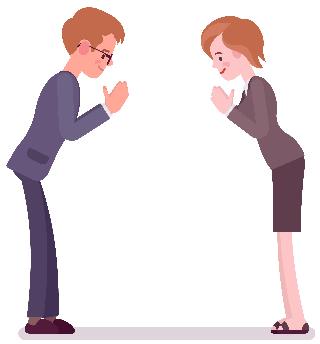 het waarderen
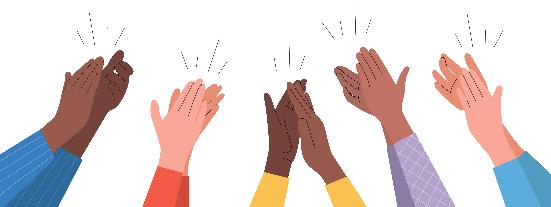 respecteren
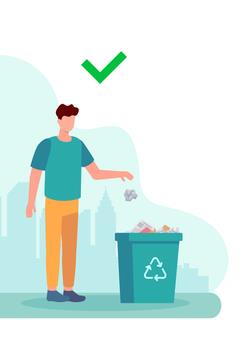 = naleven, volgen
bewonderen
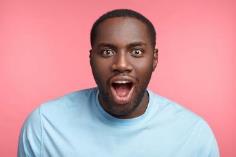 het voorbeeld
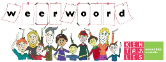 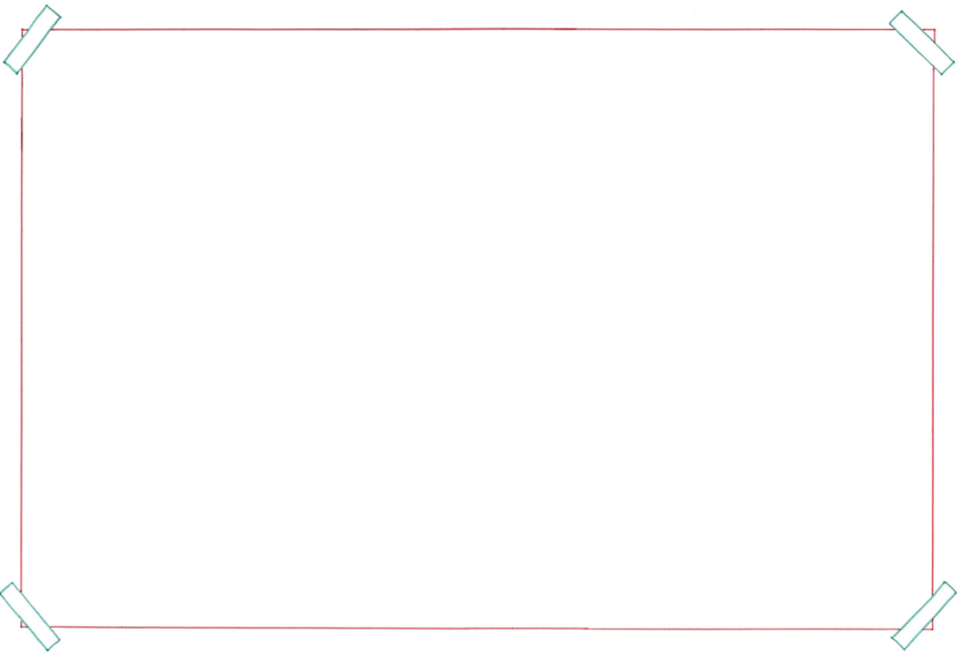 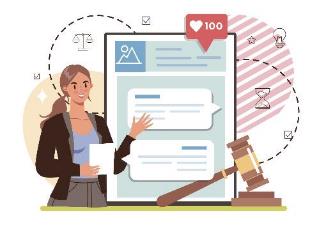 de argumenten
pleiten voor
= (met woorden) proberen om iets voor elkaar te krijgen
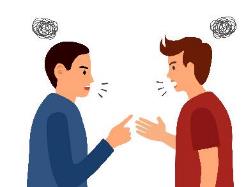 de mening
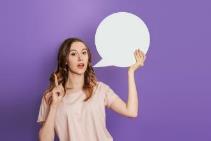 de discussie
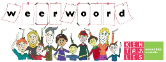 de termijn= de periode, de bepaalde tijd









Lisa is ervan overtuigd dat dit veel effect heeft op de lange termijn.
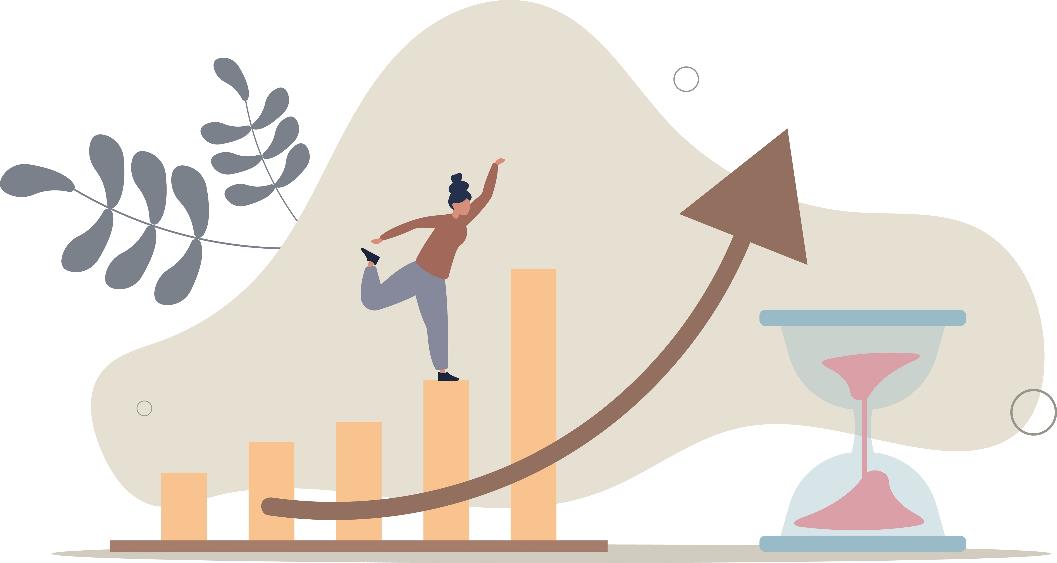 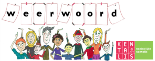